OOH Impact on Key Product CategoriesJob Recruitment, Non-Alcoholic Beverages, Personal Care CPG, Real Estate, Sit-Down Restaurants
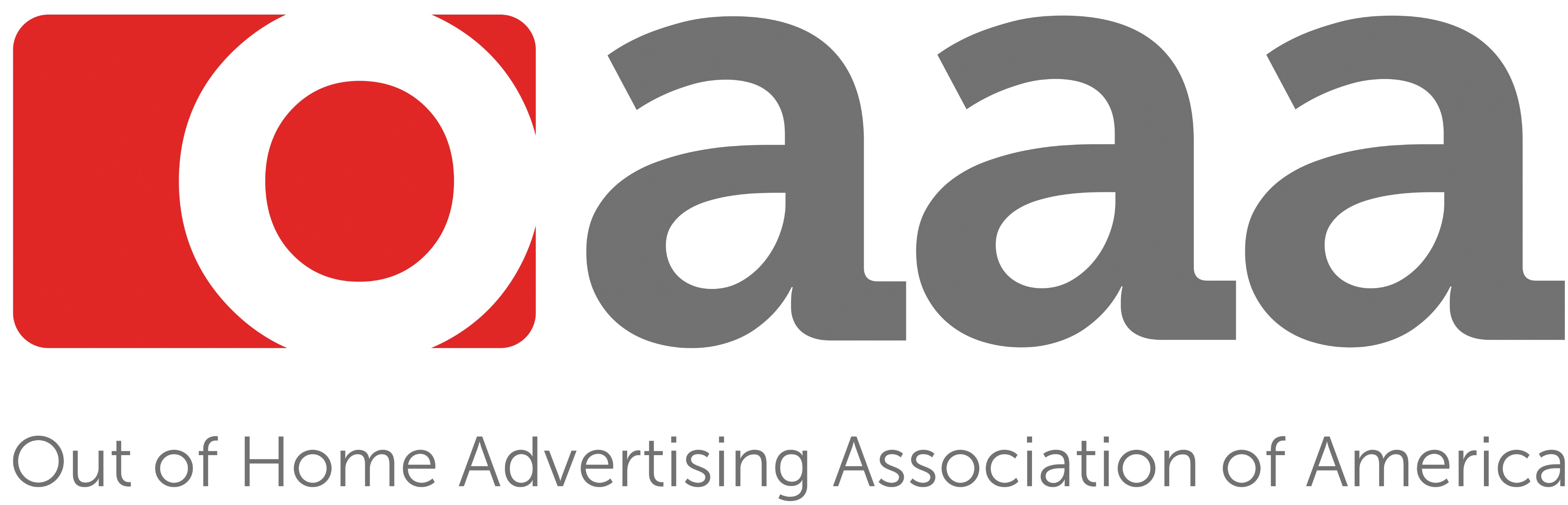 2025 PRODUCT CATEGORY RESEARCH
Table of Contents
2025 PRODUCT CATEGORY RESEARCH
Key Findings
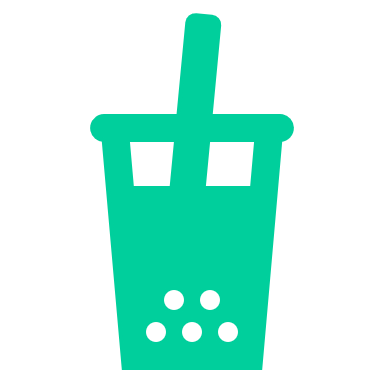 Non-Alcoholic Beverages
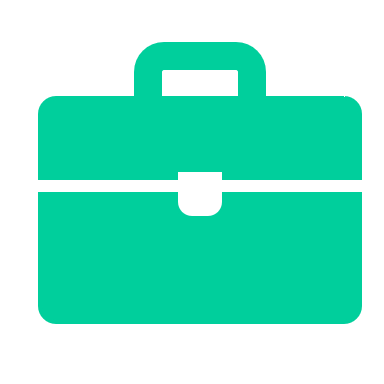 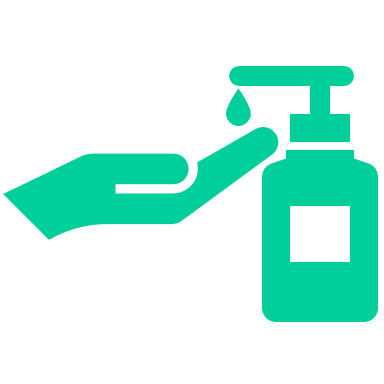 Job Recruitment
Personal Care Products
2025 PRODUCT CA7EGORY RESEARCH
Key Findings
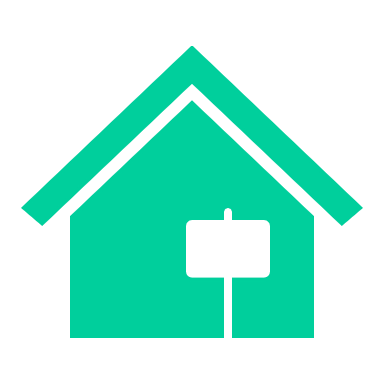 Real Estate
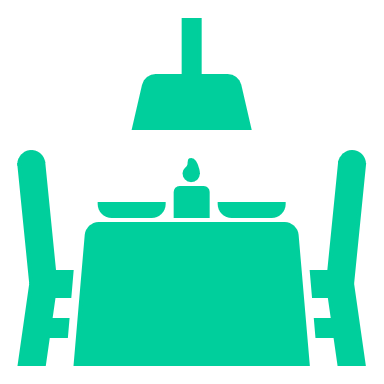 Sit Down & Fine Dining Restaurants
OOH Relevance: Product Categories
OOH Impact: Job Recruitment
2025 PRODUCT CATEGORY RESEARCH: JOB RECRUITMENT
Recall for job recruitment OOH ads is over half
Men, Gen Z adults, and those in large urban areas are significantly more likely to recall ever seeing these types of ads compared to women, older generations, and less populated areas.
Recall of Job Recruitment OOH Ads
% Yes
57% Yes
BASE: GENERAL PUBLIC 18-64 (n=1632)
Q1. Do you recall recently seeing out-of-home advertisements for any of the following products or services?
2025 PRODUCT CATEGORY RESEARCH: JOB RECRUITMENT
Job recruitment ad engagement is high with three quarters taking some action
Most (41%) talk to friends or family about the employer/company advertised, while a third (33%) say they applied for the job featured.
Actions Taken After Seeing Job Recruitment OOH Ad
Among those who have engaged with the ad type
38% Urban 1M+
34% Urban 1M+
38% Gen Z
50% Urban <1M
75% of adults 18-64 engaged with a job recruitment OOH ad after seeing it
BASE: RECALL AD TYPE (n=895); ENGAGED WITH JOB RECRUITMENT/EMPLOYMENT OPPORTUNITY OOH AD (n=678) 
Q3. Have you taken any of the following actions after recently seeing out-of-home advertisements for job recruitment or employment opportunities? Please select all that apply.
2025 PRODUCT CATEGORY RESEARCH: JOB RECRUITMENT
Three quarters are interested in job recruitment-related OOH ads
Wage/salary information (48%) is key messaging for employment-related ads, followed by benefits offered (39%).
Messaging Most Interested in for Job Recruitment or Employment Opportunity OOH Ads (Select 3)
Among those interested in the ad type
57% Rural
54% Midwest
20% Gen Z
73% of adults 18-64 are interested in job recruitment or employment opportunity OOH ads
BASE: GENERAL PUBLIC 18-64 (n=1632); INTERESTED IN JOB RECRUITMENT OR EMPLOYMENT OPPORTUNITY OOH ADS (n=1164)
Q8. Which types of out-of-home advertising messages for job recruitment or employment opportunities are most likely to interest you? Please select up to three.
OOH Impact: Non-Alcoholic Beverages
2025 PRODUCT CATEGORY RESEARCH: NON-ALCOHOLIC BEVERAGES
Nearly three quarters recall seeing non-alcoholic beverage OOH ads, over half in last month
Men, younger generations, and Urban 1M+ adults report high recall for these OOH ad types.
Recall of Non-Alcoholic Beverage OOH Ad
% Yes
73% Yes
BASE: GENERAL PUBLIC 18-64 (n=1632)
Q1. Do you recall recently seeing out-of-home advertisements for any of the following products or services?
2025 PRODUCT CATEGORY RESEARCH: NON-ALCOHOLIC BEVERAGES
7 in 10 adults engaged with to non-alcoholic beverages OOH ads
More than 2 in 5 (43%) say they purchased the product/brand after seeing the ad.
Actions Taken After Seeing Non-Alcoholic Beverage OOH Ad
Among those who have engaged with the ad type
47% Millennials
41% Gen Z
34% Gen Z
36% Gen Z
32% Urban 1M+
73% of adults 18-64 engaged with a non-alcoholic beverage OOH ad after seeing it
BASE: RECALL AD TYPE (n=1171); ENGAGED WITH NON-ALCOHOLIC BEVERAGE OOH AD (n=864) 
Q5. Have you taken any of the following actions after recently seeing out-of-home advertisements for non-alcoholic beverages? Please select all that apply.
2025 PRODUCT CATEGORY RESEARCH: NON-ALCOHOLIC BEVERAGES
Nearly 4 in 5 are interested in non-alcoholic beverages OOH ads
Nearly half (45%) would be interested in new products on the market, with price/cost-saving opportunities (41%) following.
Messaging Most Interested in for Non-Alcoholic Beverage OOH Ads (Select 3)
Among those interested in the ad type
50% Rural
34% Women
30% Urban 1M+
25% Gen Z
78% of adults 18-64 are interested in non-alcoholic beverage OOH ads
BASE: GENERAL PUBLIC 18-64 (n=1632); INTERESTED IN NON-ALCOHOLIC BEVERAGE OOH ADS (n=1268)
Q10 Which types of out-of-home advertising messages for non-alcoholic beverages are most likely to interest you? Please select up to three.
OOH Impact: Personal Care Products
2025 PRODUCT CATEGORY RESEARCH: PERSONAL CARE PRODUCTS
7 in 10 recall personal care product OOH ads, and more than half in the last month
Men, younger generations, Urban 1M+ adults, and those in the Northeast and South are more likely to recall seeing these types of ads.
Recall of Personal Care Product OOH Ad
% Yes
70% Yes
BASE: GENERAL PUBLIC 18-64 (n=1632)
Q1. Do you recall recently seeing out-of-home advertisements for any of the following products or services?
2025 PRODUCT CATEGORY RESEARCH: PERSONAL CARE PRODUCTS
More than 4 in 5 have engaged with personal care product OOH ads
Among those who engaged, most (41%) say they purchased the product/brand advertised.
Actions Taken After Seeing Personal Care Product OOH Ad
Among those who have engaged with the ad type
46% Urban 1M+
44% Gen Z
42% Urban 1M+
32% Urban 1M+
26% Urban 1M+
83% of adults 18-64 engaged with a personal care product OOH ad after seeing it
BASE: RECALL AD TYPE (n=1128); ENGAGED WITH PERSONAL CARE PRODUCT C OOH AD (n=935) 
Q6. Have you taken any of the following actions after recently seeing out-of-home advertisements for personal care products? Please select all that apply.
2025 PRODUCT CATEGORY RESEARCH: PERSONAL CARE PRODUCTS
Over 8 in 10 are interested in personal care products OOH ads
Price and cost-saving opportunities (41%) and product benefits (41%) are what adults would be most interested in seeing.
Messaging Most Interested in for Personal Care Product OOH Ads (Select 3)
Among those interested in the ad type
47% Women
21% Gen Z
39% Northeast
84% of adults 18-64 are interested in personal care product OOH ads
BASE: GENERAL PUBLIC 18-64 (n=1632); INTERESTED IN PERSONAL CARE PRODUCT OOH ADS (n=1361)
Q11 Which types of out-of-home advertising messages for personal care products are most likely to interest you? Please select up to three.
OOH Impact: Real Estate
2025 PRODUCT CATEGORY RESEARCH: REAL ESTATE
3 in 5 adults recall recently seeing an OOH real estate ad
Men and younger adults are significantly more likely to recall seeing these ads compared to women and Boomers.
Recall of Real Estate OOH Ads
% Yes
62% Yes
BASE: GENERAL PUBLIC 18-64 (n=1632)
Q1. Do you recall recently seeing out-of-home advertisements for any of the following products or services?
2025 PRODUCT CATEGORY RESEARCH: REAL ESTATE
3 in 5 are also likely to engage with OOH real estate ads after seeing it
Among those who engage, most (38%) say they searched for advertised homes online or talked to friends/family about the agents/realty group.
Actions Taken After Seeing Real Estate OOH Ad
Among those who have engaged with the ad type
59% of adults 18-64 engaged with a real estate OOH ad after seeing it
47% Urban 1M+
33% Gen Z
47% Gen Z
47% Rural
BASE: RECALL AD TYPE (N=1002); ENGAGED WITH REAL ESTATE OOH AD (n=607) 
Q2. Have you taken any of the following actions after recently seeing out-of-home advertisements for real estate? Please select all that apply.
2025 PRODUCT CATEGORY RESEARCH: REAL ESTATE
Nearly 7 in 10 adults are interested in OOH real estate ads
Ads related to local homes for sale has the highest interest, especially among Gen X adults.
Messaging Most Interested in for Real Estate OOH Ads (Select 3)
Among those interested in the ad type
51% Gen X
35% Gen Z
68% of adults 18-64 are interested in real estate OOH ads
BASE: GENERAL PUBLIC 18-64 (n=1632); INTERESTED IN REAL ESTATE OOH ADS (n=1109)
Q7. Which types of out-of-home advertising messages for real estate are most likely to interest you? Please select up to three.
OOH Impact:Sit-down + Fine Dining Restaurants
2025 PRODUCT CATEGORY RESEARCH: SIT-DOWN AND FINE DINING RESTAURANTS
70% recall seeing OOH ads for sit-down/fine dining restaurants, almost half in the last month
Nearly half (48%) recall seeing these ads in the last month, with higher recall among men, younger generations, and Urban 1M+ adults.
Recall of Sit-Down + Fine Dining OOH Ads
% Yes
71% Yes
BASE: GENERAL PUBLIC 18-64 (n=1632)
Q1. Do you recall recently seeing out-of-home advertisements for any of the following products or services?
2025 PRODUCT CATEGORY RESEARCH: SIT-DOWN AND FINE DINING RESTAURANTS
Nearly 9 in 10 have taken some action after seeing sit-down or fine dining restaurant OOH ads
Talking to friends/family (40%) and searching for the restaurant (39%) are the top actions taken. Younger generations are more likely to engage in digital behaviors.
Actions Taken After Seeing Sit-Down or Fine Dining Restaurant OOH Ad
Among those who have engaged with the ad type
45% Gen Z
43% Millennials
44% Urban 1M+
41% Midwest
31% Gen Z
28% Millennials
86% of adults 18-64 engaged with a sit-down or fine dining restaurant OH ad after seeing it
BASE: RECALL AD TYPE (n=1143); ENGAGED WITH SIT-DOWN OR FINE FINDING RESTAURANT OOH AD (n=978) 
Q4. Have you taken any of the following actions after recently seeing out-of-home advertisements for sit-down or fine dining restaurants? Please select all that apply.
2025 PRODUCT CATEGORY RESEARCH: SIT-DOWN AND FINE DINING RESTAURANTS
Almost 90% of consumers are interested in sit-down or fine dining restaurant OOH ads
Location (35%) and cost-saving opportunities (34%) are of most interest.
Messaging Most Interested in for Sit-Down or Fine Dining Restaurant OOH Ads (Select 3)
Among those interested in the ad type
51% Boomers+
41% Gen X
40% Women
37% Urban 1M+
36% Urban <1M
87% of adults 18-64 are interested in sit-down or fine dining restaurant OOH ads
BASE: GENERAL PUBLIC 18-64 (n=1632); INTERESTED IN SIT-DOWN OR FINE DINING RESTAURANT OOH ADS (n=1425)
Q9. Which types of out-of-home advertising messages for sit-down or fine dining restaurants are most likely to interest you? Please select up to three.
Methodology + Demographics
2025 PRODUCT CATEGORY RESEARCH
Methodology & Report Notes
Methodology

This survey was conducted online within the United States by The Harris Poll on behalf of OAAA from February 25-27, 2025, among 2,088 U.S. adults ages 18+, of which 1,632 are ages 18-64. Data are weighted where necessary by age, gender, region, race/ethnicity, household income, education, marital status, size of household, and political party affiliation to bring them in line with their actual proportions in the population.
  
Respondents for this survey were selected from among those who have agreed to participate in our surveys. The sampling precision of Harris online polls is measured by using a Bayesian credible interval. For this study, the full sample data is accurate to within + 2.5 percentage points using a 95% confidence level and + 2.8 percentage points for the 18-64 sample. This credible interval will be wider among subsets of the surveyed population of interest. 
 
All sample surveys and polls, whether or not they use probability sampling, are subject to other multiple sources of error which are most often not possible to quantify or estimate, including, but not limited to coverage error, error associated with nonresponse, error associated with question wording and response options, and post-survey weighting and adjustments. 
 
Report Notes

While this survey was conducted among 2,088 U.S. adults ages 18+, this analysis focuses only on the 1,632 adults ages 18-64. This audience is referred to as “adults” throughout the report.
The Boomer+ generation is typically defined as adults ages 61 or older but will only represent adults ages 61-64 in this report.
“2025 OOH Impact on Key Product Categories” research was sponsored by The Foundation for Out of Home Advertising Research and Education (FOARE), a 501 (c) (3) not for profit, charitable organization
Audience Demographics
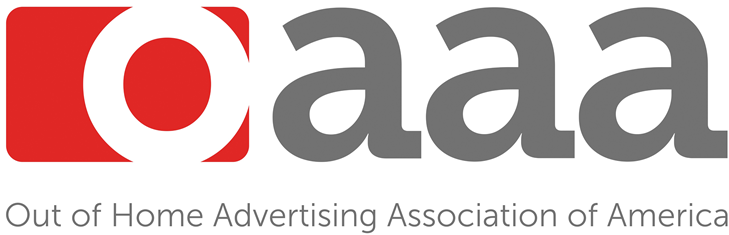 “2025 OOH Impact on Key Product Categories” research was sponsored by The Foundation for Out of Home Advertising Research and Education (FOARE), a 501 (c) (3) not for profit, charitable organization